بسم الله الرحمان الرحیم
پاورپوینت زبان فارسی اول دبیرستان
درس 4
ورود به سایت سازنده
جمله و اجزای آنانسان همیشه مقصود خود را به صورت جمله بیان می کند.جمله: یک یا مجموع چند کلمه است که بر روی هم پیام کاملی را از گوینده به شنونده برساند.هر جا که جمله تمام شود نقطه ای می گذاریم.همان طور که در درس های گذشته بیان کردیم جمله از دو بخش اصل نهاد و گزاره تشکیل شده است.جزء اصلی نهاد گاهی فاعل است.امّا جزء اصلی گزاره همیشه فعل است.گزاره : فعلگاهی گزاره فقط از فعل تشکیل می شود. 
مانند:
آن اسب می رود
مریم آمد
لیوان زیبا را شکست
فاعل کسی است که فعل را انجام می دهد.اما این فعل گاهی به فاعل تمام می شود یعنی اثر آن به دیگری نمی رسد.در جمله ی «آن اسب می دود.» آن اسب «فاعل »است؛ زیرا که فعل « دویدن» را انجام داده است.اما این کار به دیگری نرسیده است و معنی جمله نقصی ندارد. امّا اگر بگوییم «رستم کشت.» جمله کامل نیست؛زیرا که فعل کشتن به فاعل تمام نمی شود و ناچار اثر آن به دیگری می رسد وشنونده می پرسد:« که را کشت؟» پس گاهی فعل از فاعل تجاوز می کند و بر کسی یا چیزی واقع می شود.گزاره:مفعولمفعول کلمه ای است که دلالت می کند بر کسی یا چیزی که فعل بر او واقع شده است.همان طور که بیان شد گاهی فعل از فاعل تجاوز می کند و بر کسی یا چیزی واقع می شود. این کس یا چیز را مفعول می خوانیم. در جمله ی «رستم سهراب را کشت» فعل «کشتن» را «رستم» انجام داده است.پس «رستم» فاعل است امّا این فعل بر سهراب واقع شده است پس سهراب مفعول است.
مفعول گاهی اسم است. مانند: فریدون کتاب خرید.مفعول گاهی ضمیر شخصی است. مانند: معلم او را تحسین کرد.مفعول گاهی ضمیر اشاره است. مانند: آن را بردار. شاگردان آن را .
خواندند
در این جمله گزاره علاوه بر فعل مفعول نیز دارد.مفعول، گروه اسمی است که پس از آن نشانه«را» باشد یا بتوانیم این نشانه را به آن بیفزاییم.گزاره : مسندیدر ابتدا باید گفت که: فعل هایی هستند که معنی کاملی ندارند. و فقط برای « نسبت دادن چیزی به چیزی» به کار می روند و معنی آن با آوردن صفت یا کلمه ای دیگر کامل می شود مانند :«است» در جمله ی زیر:هوا روشن است.در این جمله «است» فقط برای نسبت دادن «روشن» به «هوا» به کار رفته است و صفت «روشن» معنی آن را کامل می کند یا فعلِ «نشده» در جمله ی زیر:هنوز هوا باز نشده.که به طور منفی برای نسبت دادن آمده است و کلمه ی «باز» معنی آن را کامل می کند این نوع فعل ها را فعل ربطی یا رابطه یا فعل عام می گویند.معروف ترین فعل های ربطی عبارتند از: بودن، شدن، است و مشتقّات آن.ساخت های مختلف «گشتن» و «گردیدن» اگر به معنی «شدن» به کار بروند می توانند ربطی داشته باشند. مسند کلمه یا گروهی از کلمات است که فعل اسنادی (ربطی) به آن نیاز دارد.به مثال های زیر دقّت کنید:
هوا تاریک شد.زندگی شیرین است.علی شاغل بود.این جمله ها را در جدول زیر می بینیم:
گزاره : متمممتمم یک یا چند کلمه یا عبارتی است که با یکی ازحروف اضافه به جمله می پیوندد و توضیحی به مفهوم فعل می افزاید بعضی از حرف های اضافه عبارتند از:از،به،با،بر،برای،در،درباره ی و ...تفاوت متمم با مفعول:1- مفعول تنها مختص به فعل های متعدی است؛ اما هرفعلی چه لازم و چه متعدی ممکن است دارای متمم یاشد.2- فعل متعدی برای تمام شدن معنی محتاج به مفعول است و بی آن جمله ناقص است. و اما فعل چه لازم و چه متعدی برای تمام شدن معنی محتاج متمم نیست و متمم یک معنی اضافی به جمله می بخشد. این معنی اضافی گاهی زمان وقوع فعل است. گاهی مکان، گاهی غرض و منظور،گاهی ابزار و وسیله، گاهی چگونگی.مثال برای گزاره ی متمم
محمّد از مدرسه آمد.محمّد از مدرسه به خانه آمد.محمّد به سرعت از مدرسه به خانه آمد.محمّد برای استراحت در پنج دقیقه با دوچرخه از مدرسه به خانه آمد.
قید: کلمه یا عبارتی است که چگونگی انجام یافتن فعل را بیان می کند . گروه قیدی را ميتوان از جمله حذف كردتوضیح بیشتر: قید معنی های گوناگون به فعل می افزاید:گاهی حالت وقوع فعل رابیان می کند: مانند: فریدون سخت به زمین افتاد.گاهی زمان وقوع فل رابیان می کند. مانند: من دیروز آمدم.گاهی مکان وقوع فعل را بیان می کند. مانند: من اینجا آمدم.قید در هر جای جمله ( چه ابتدا ، چه وسط و چه در انتهای جمله) باشد جزیی از اجزای گزاره است.مانند: هر ساله بر تعداد دانش آموزان افزوده می شود. [هر روز قید است و جزیی از گزاره می باشد.]
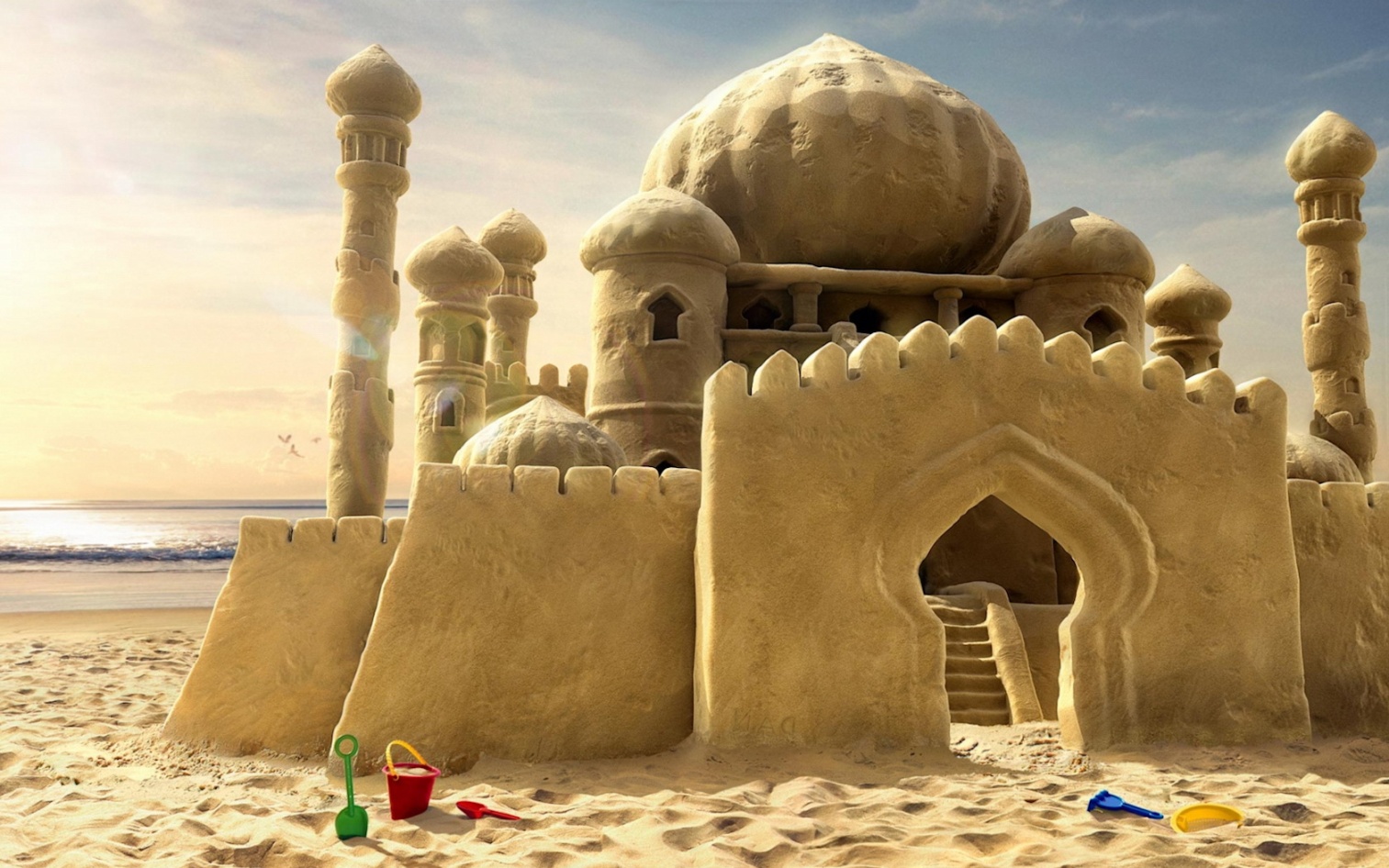 pptxha
بزرگترین مرجع دانلود پاورپوینت
 درسی و غیر درسی
ورود به سایت
ورود به انجمن آموزش دروس